Psalms 56:8-12 (ESV)
8 You have kept count of my tossings;    put my tears in your bottle.    Are they not in your book?9 Then my enemies will turn back    in the day when I call.    This I know, that God is for me.10 In God, whose word I praise,    in the Lord, whose word I praise,11 in God I trust; I shall not be afraid.    What can man do to me?
12 I must perform my vows to you, O God;    I will render thank offerings to you.13 For you have delivered my soul from death,    yes, my feet from falling,that I may walk before God    in the light of life.
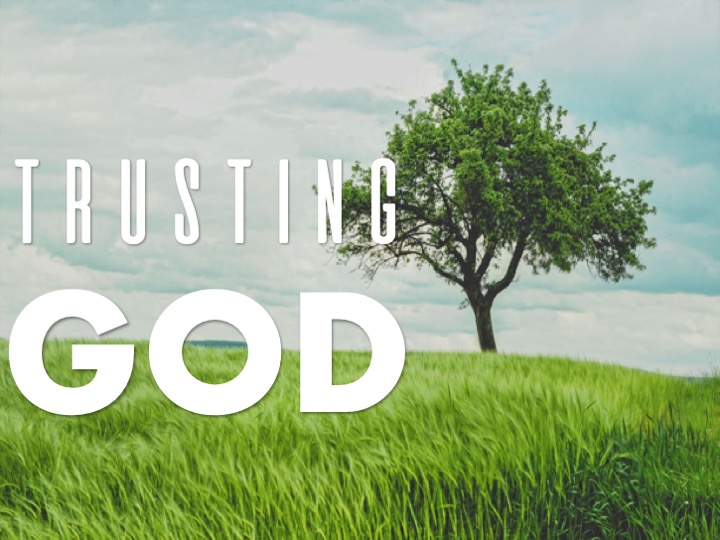 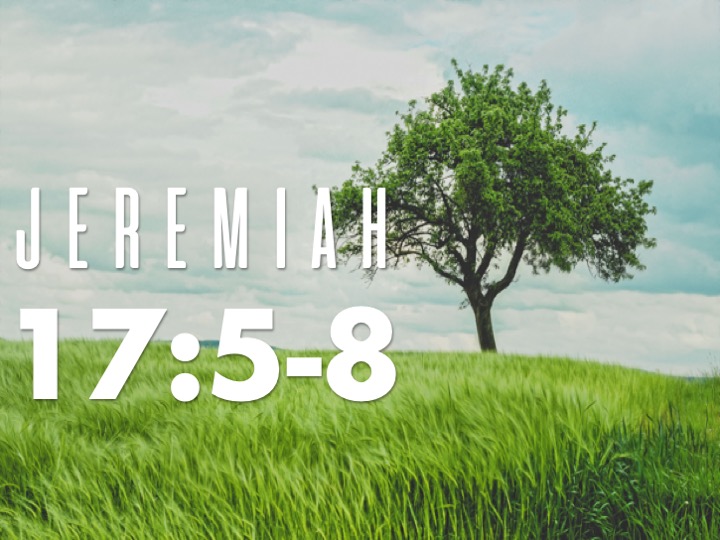 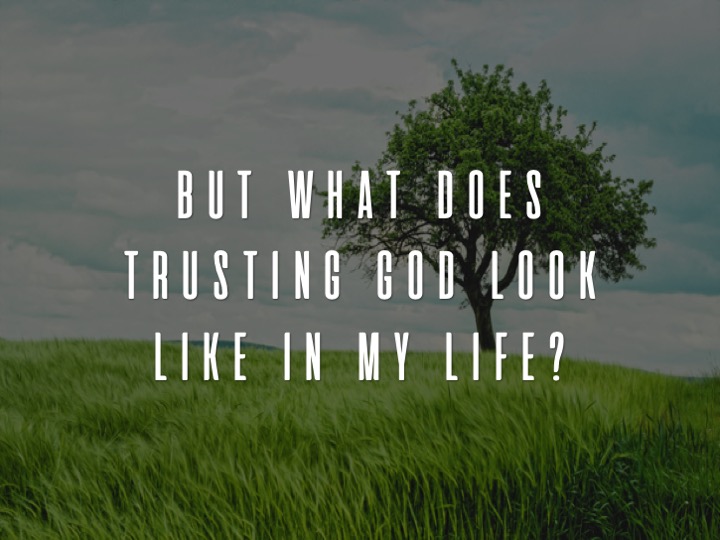 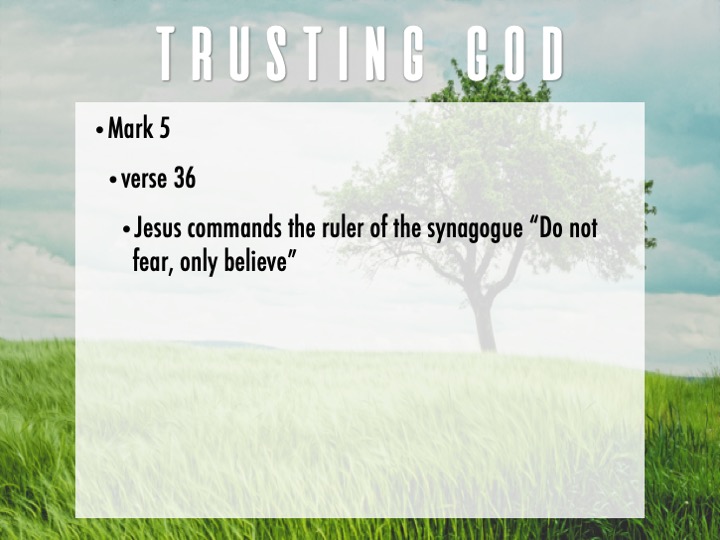 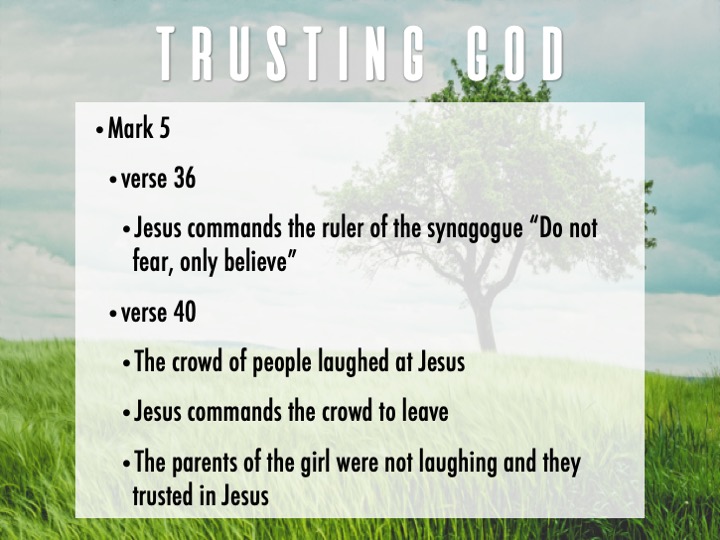 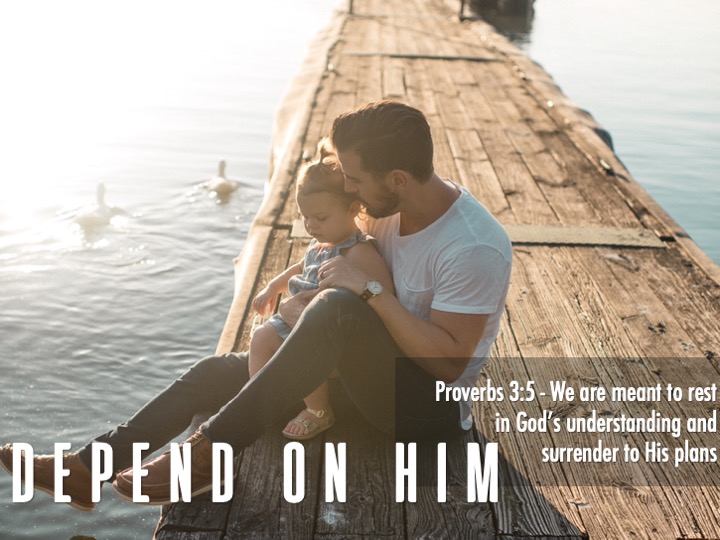 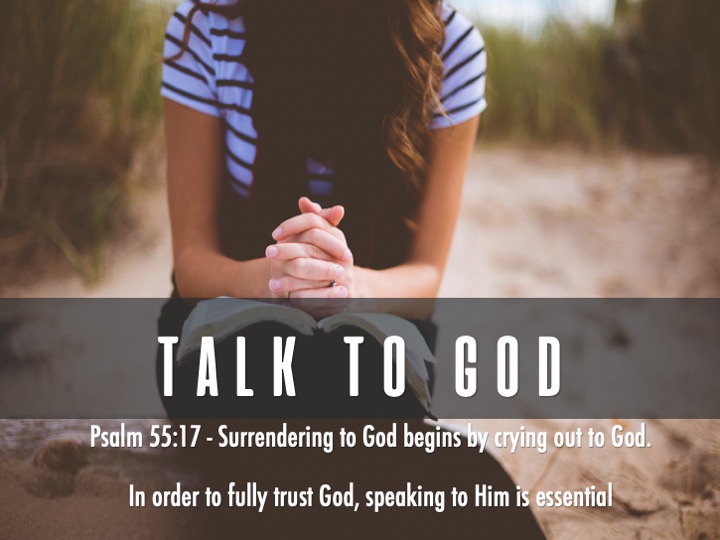 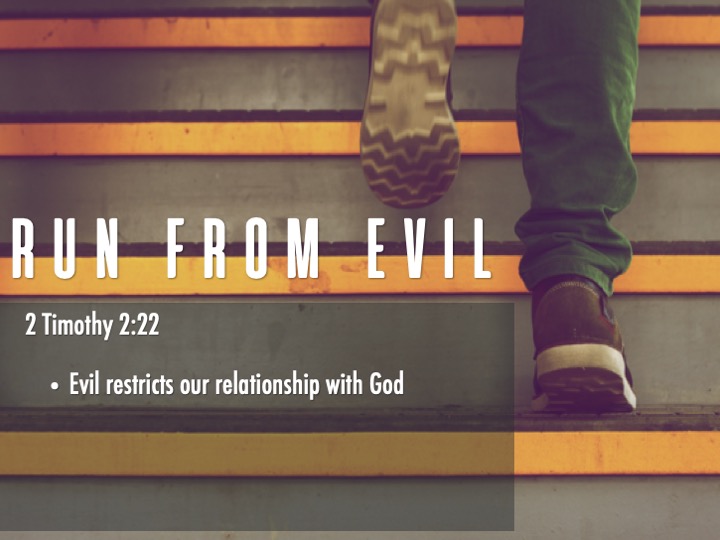 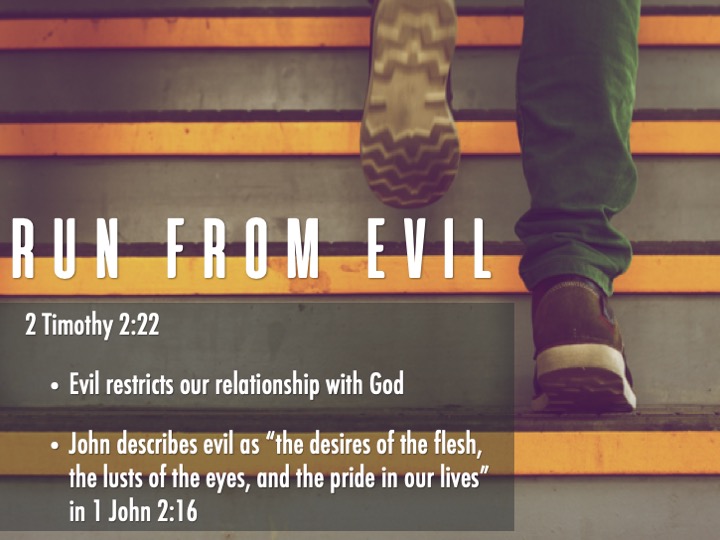 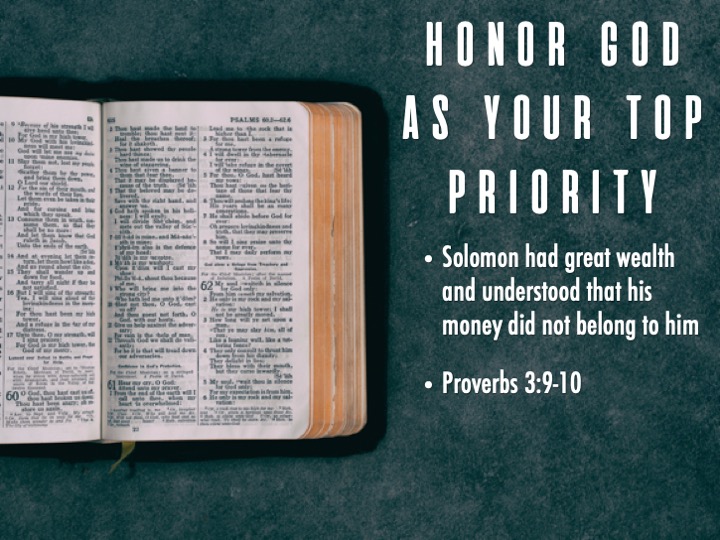 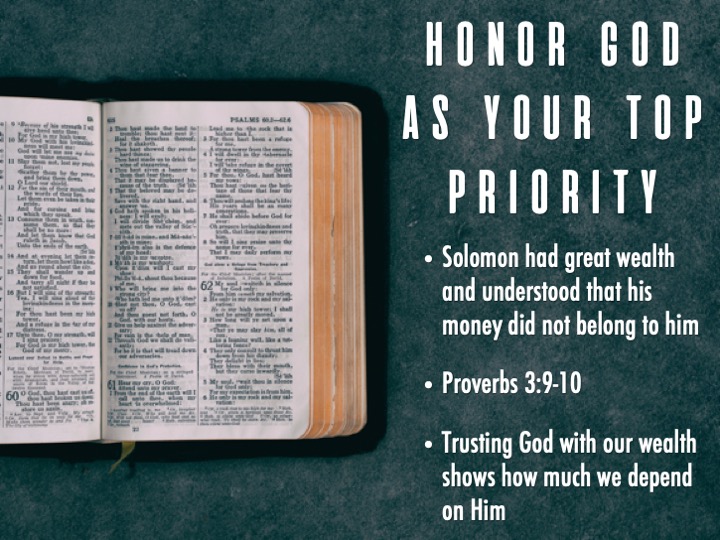 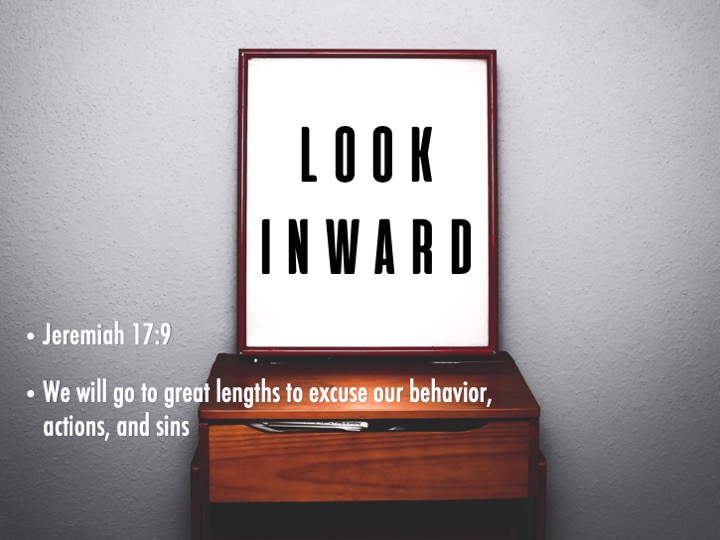 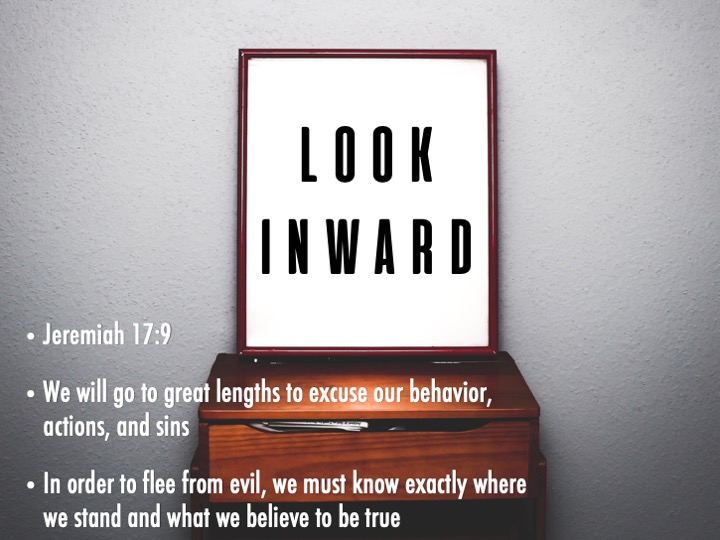 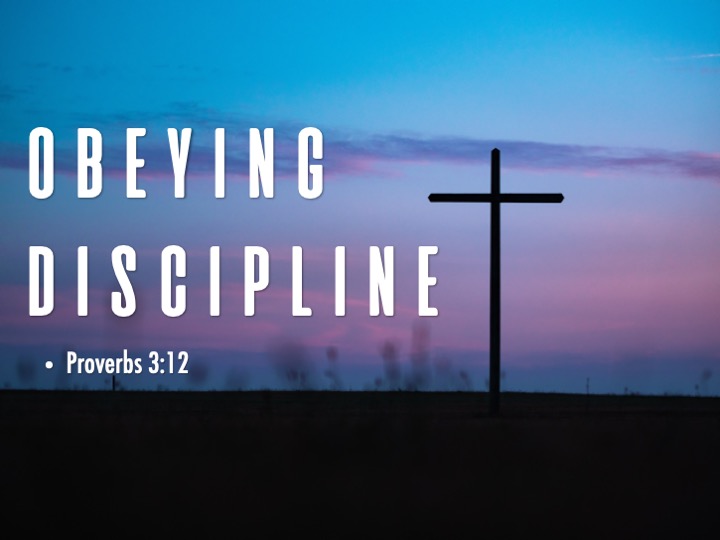 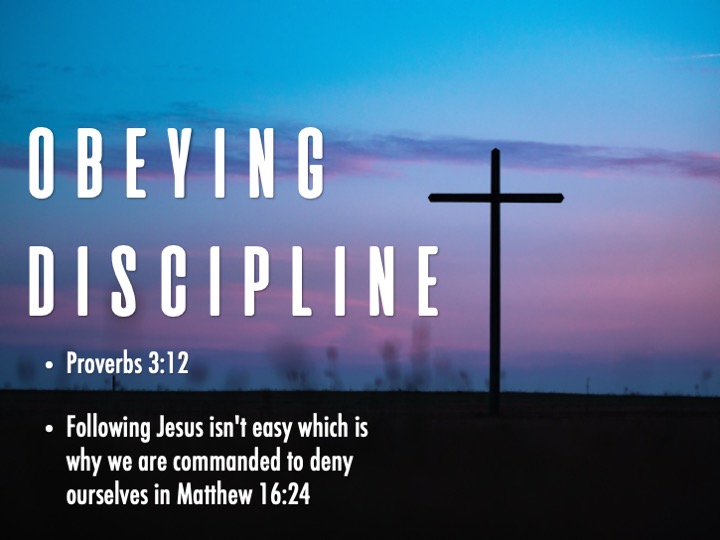